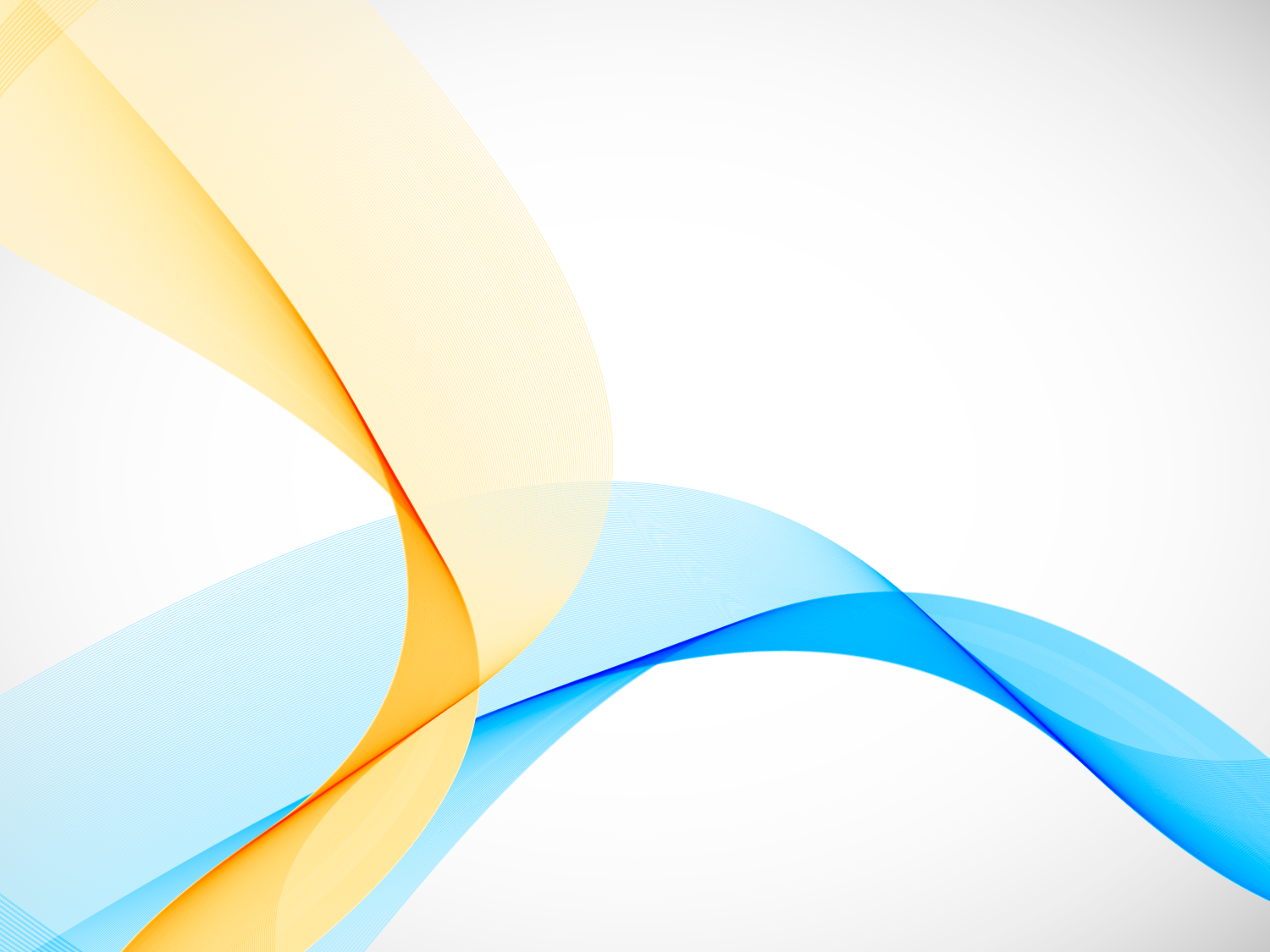 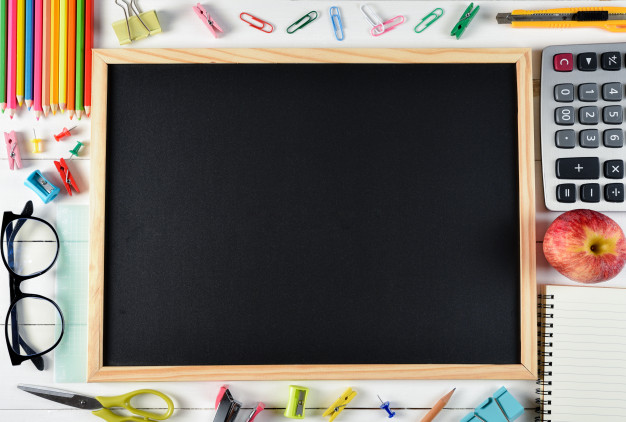 Дорогі вчителі ! 

Шановні батьки! 
Карантин – 
 не канікули, це - виклик! 
Виклик перед освітянами, батьками, суспільством!
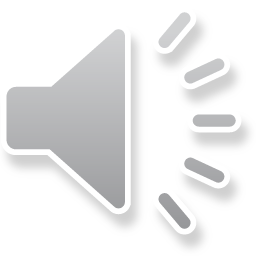 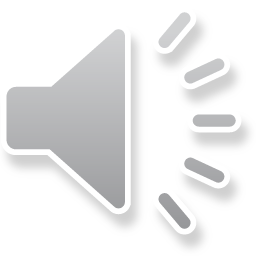 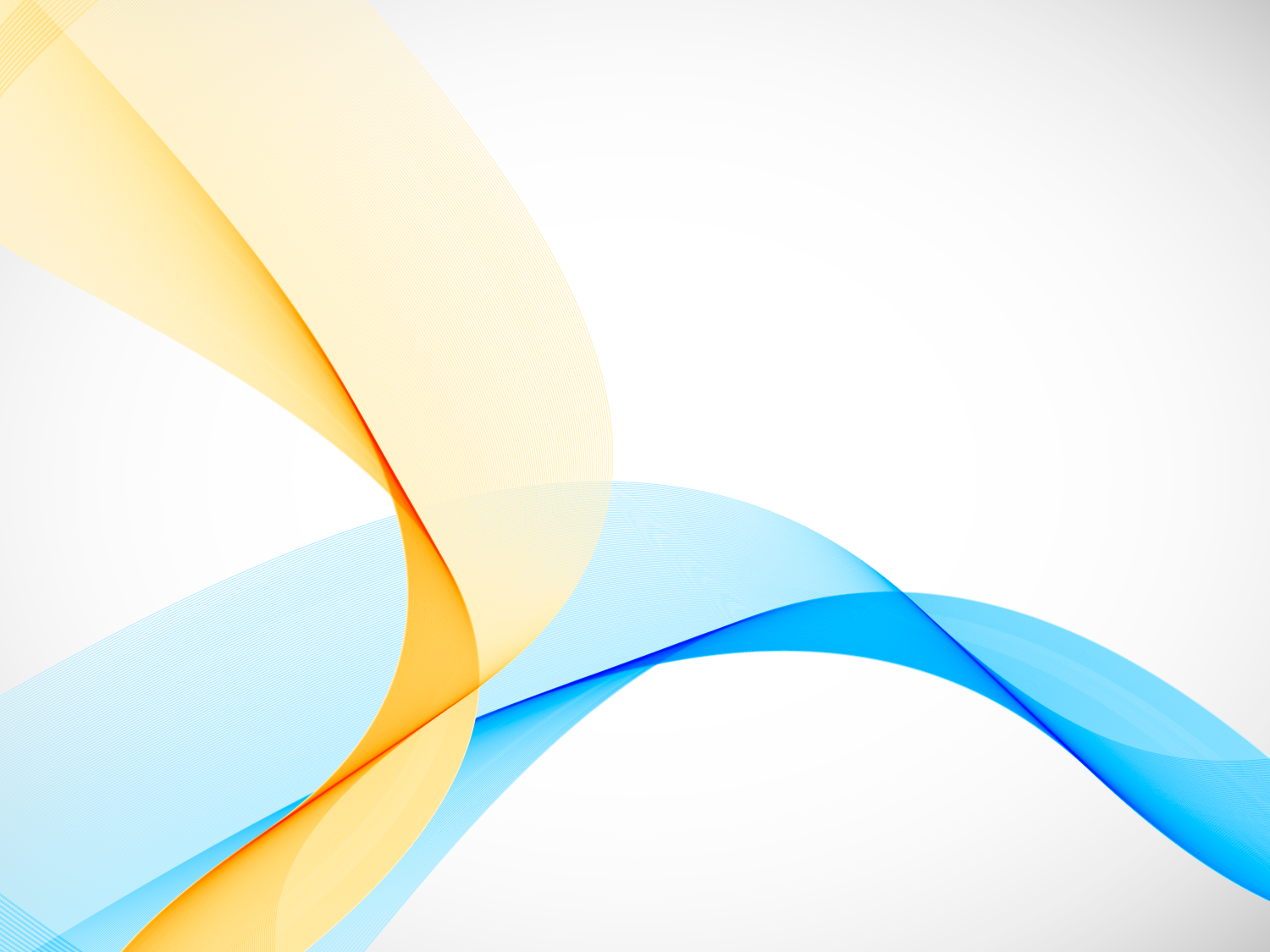 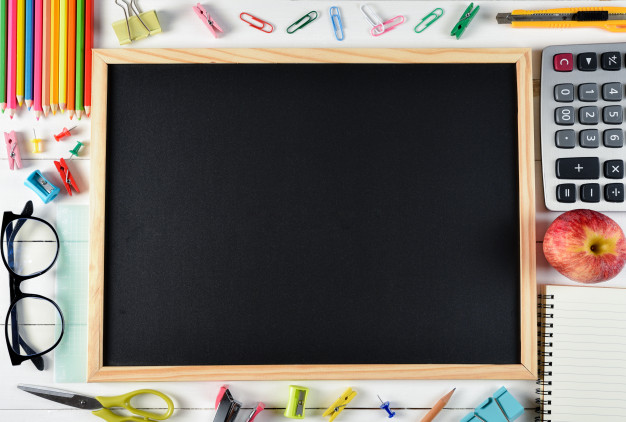 Дистанційна форма – прогресивна, актуальна та перспективна, зрозуміла сучасним дітям.
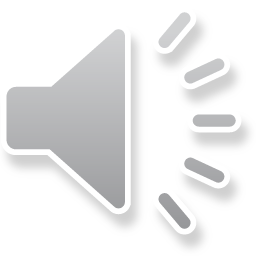 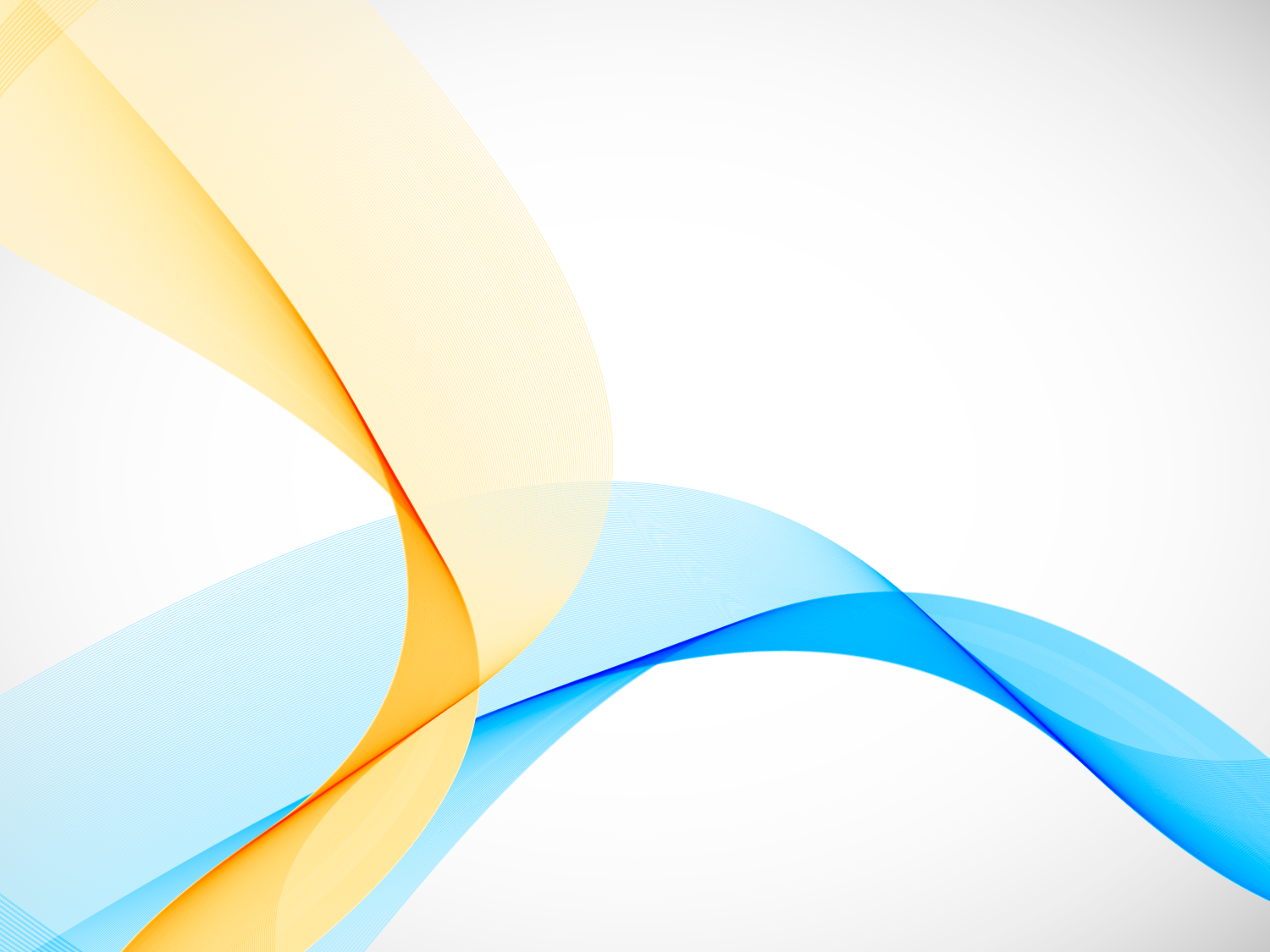 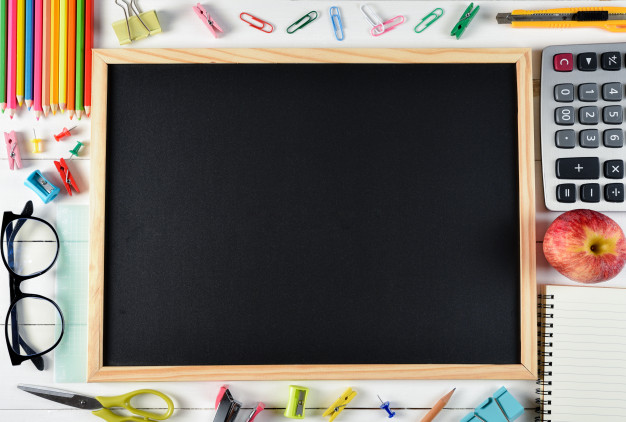 Ми знаємо скільки сьогодні покладено  на ваші плечі, а саме:

-підготувати онлайн-уроки;

-розмістити  завдання на сайті;

-перевірити величезний обсяг  домашніх завдань;

дібрати та опанувати новий матеріал; 

-знайти самостійно різні рішення 
в умовах карантину.
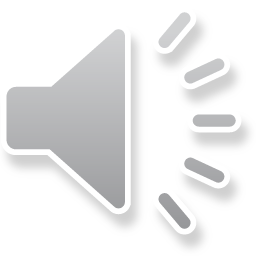 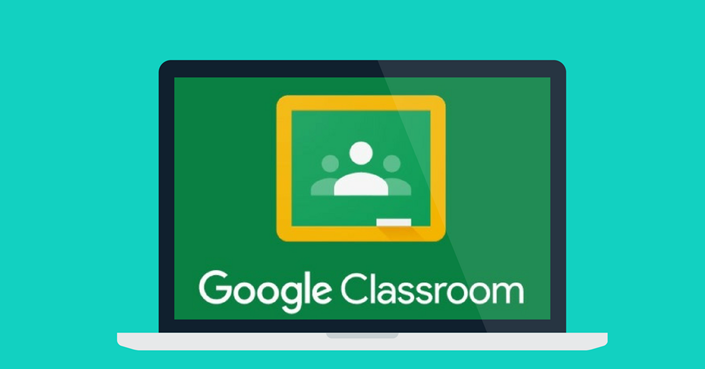 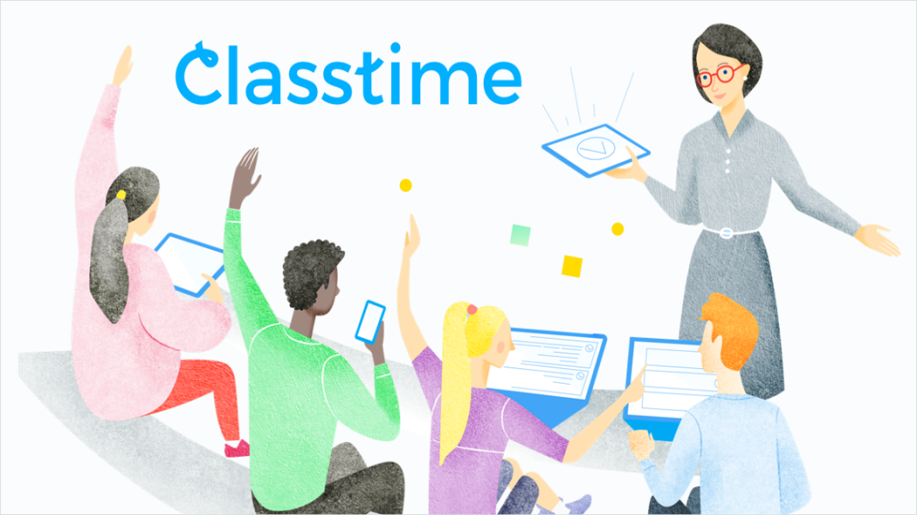 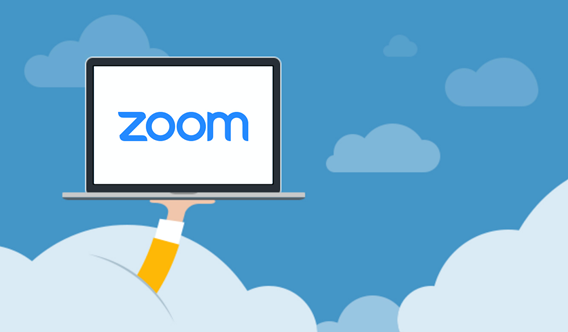 Дистанційне  навчання це добре, але що ж обрати ?!
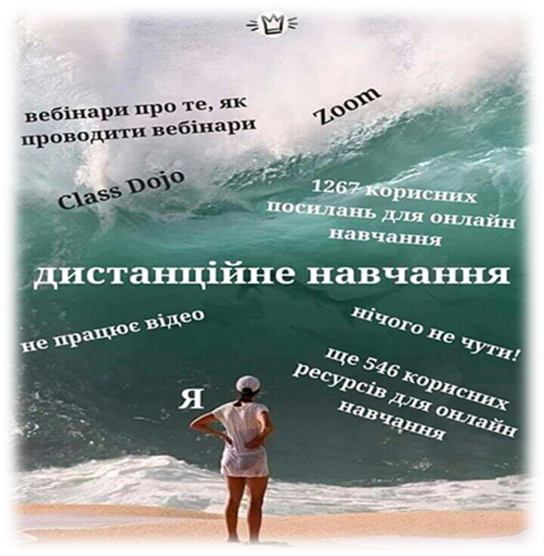 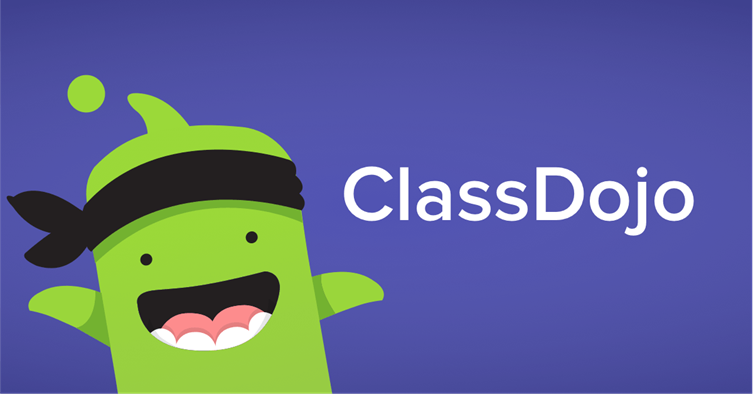 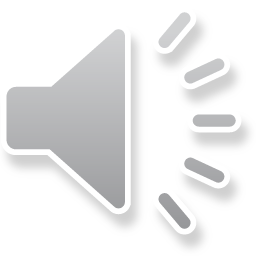 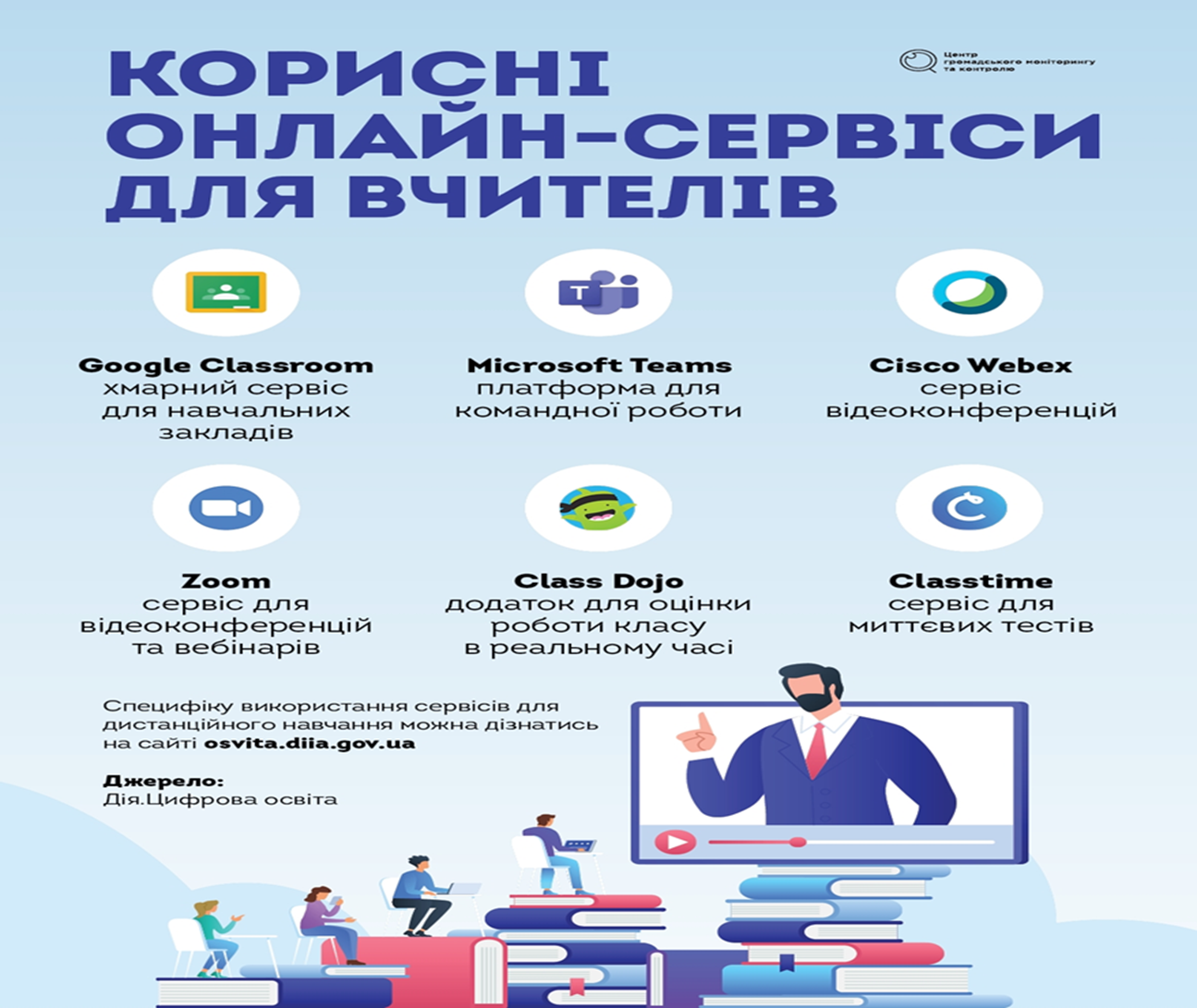 Обери
зручний сервіс 
для організації освітнього процесу
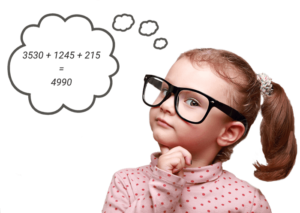 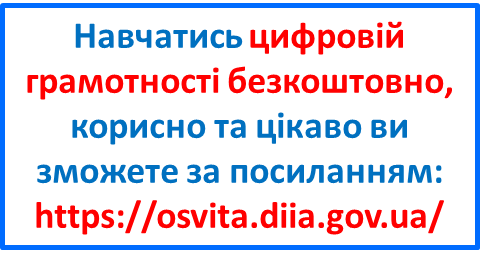 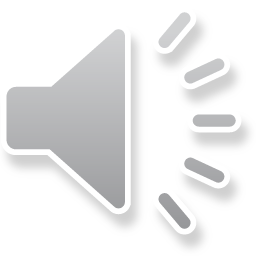 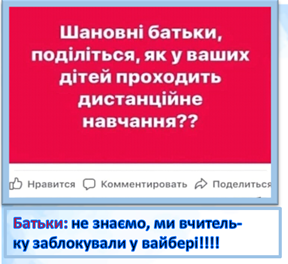 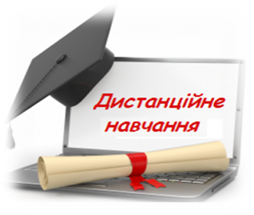 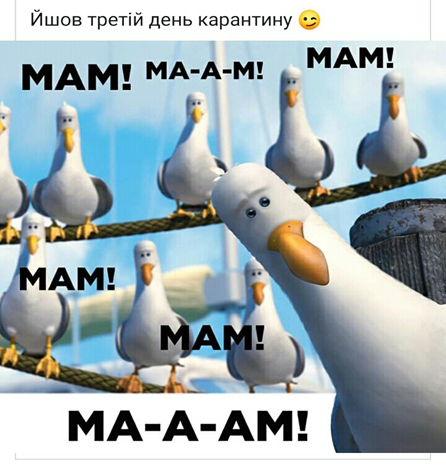 - Як ми Вас розуміємо! 
Ні, не розумієте!
Ви тільки подивіться ось на це…
Не ховайся, Петрику, я знаю, що ти тут!
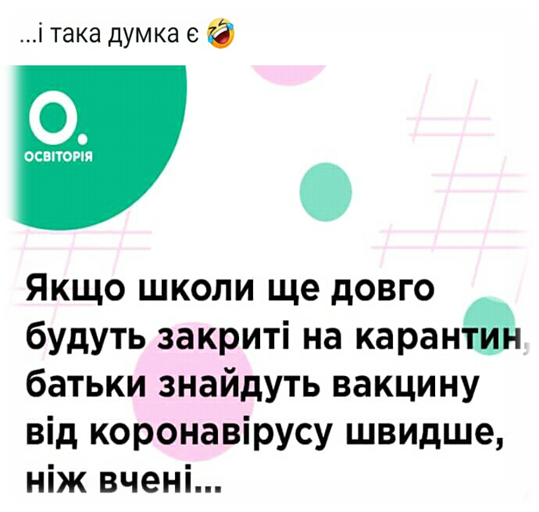 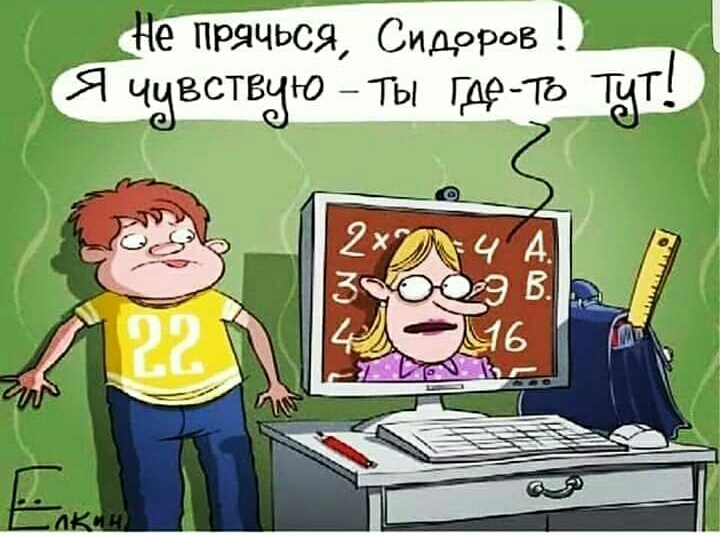 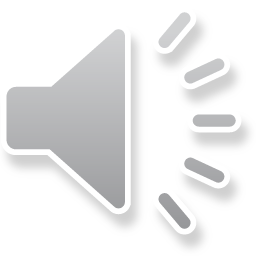 Ура! Канікули!
Ні – карантин!
Як саме оцінюватимуть мої знання?
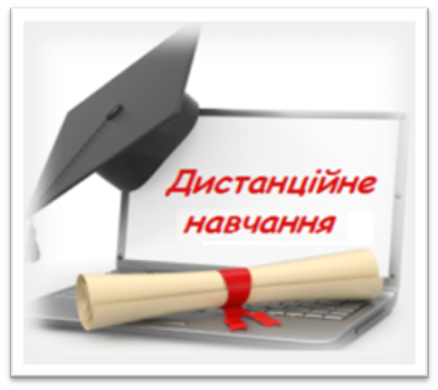 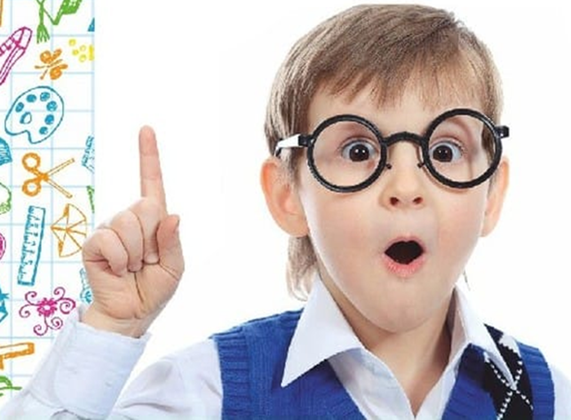 Якщо батьки на роботі, то хто пояснить мені матеріал?
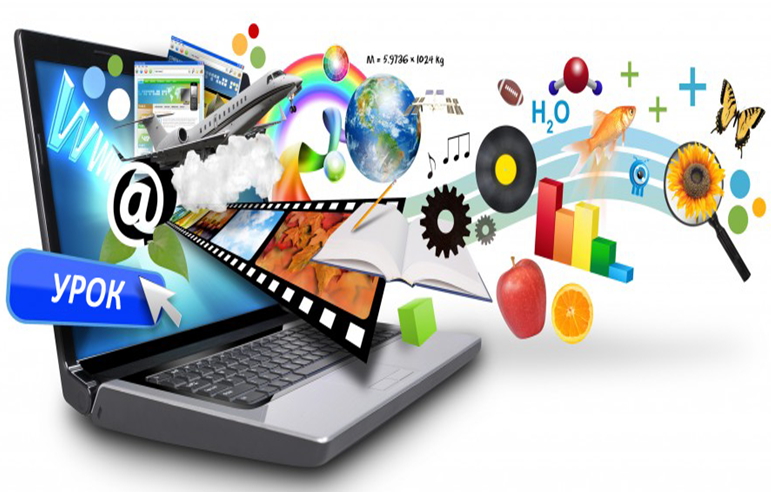 А домашні завдання будуть задавати, а як перевірятимуть?
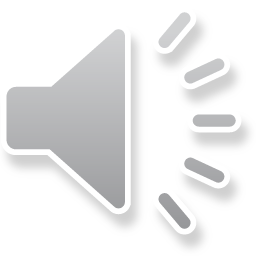 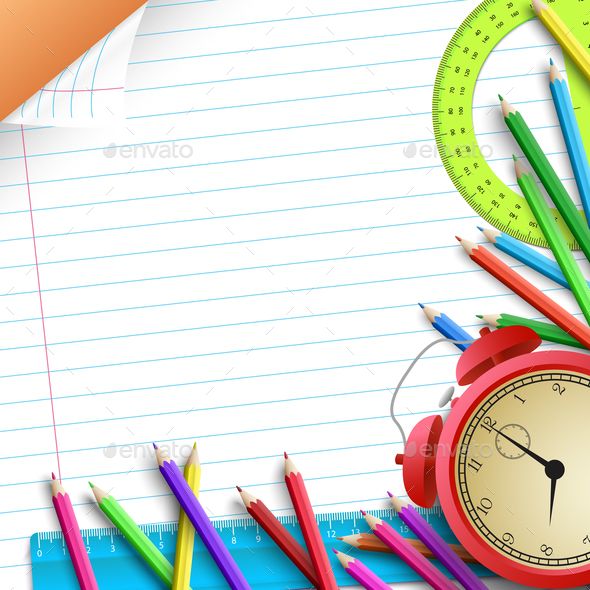 КВНЗ «Харківська академія неперервної освіти» разом із Департаментом науки і освіти Харківської обласної Державної адміністрації   пропонує 
відео-уроки для учнів 1-4-х класів. 
	Уроки математики, української мови, англійської мови та «Я досліджую світ/Природознавство» будуть розміщені на офіційних сайтах Академії та Департаменту.
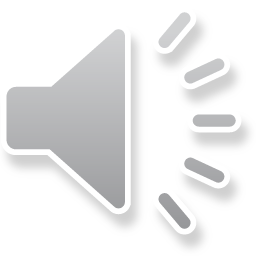 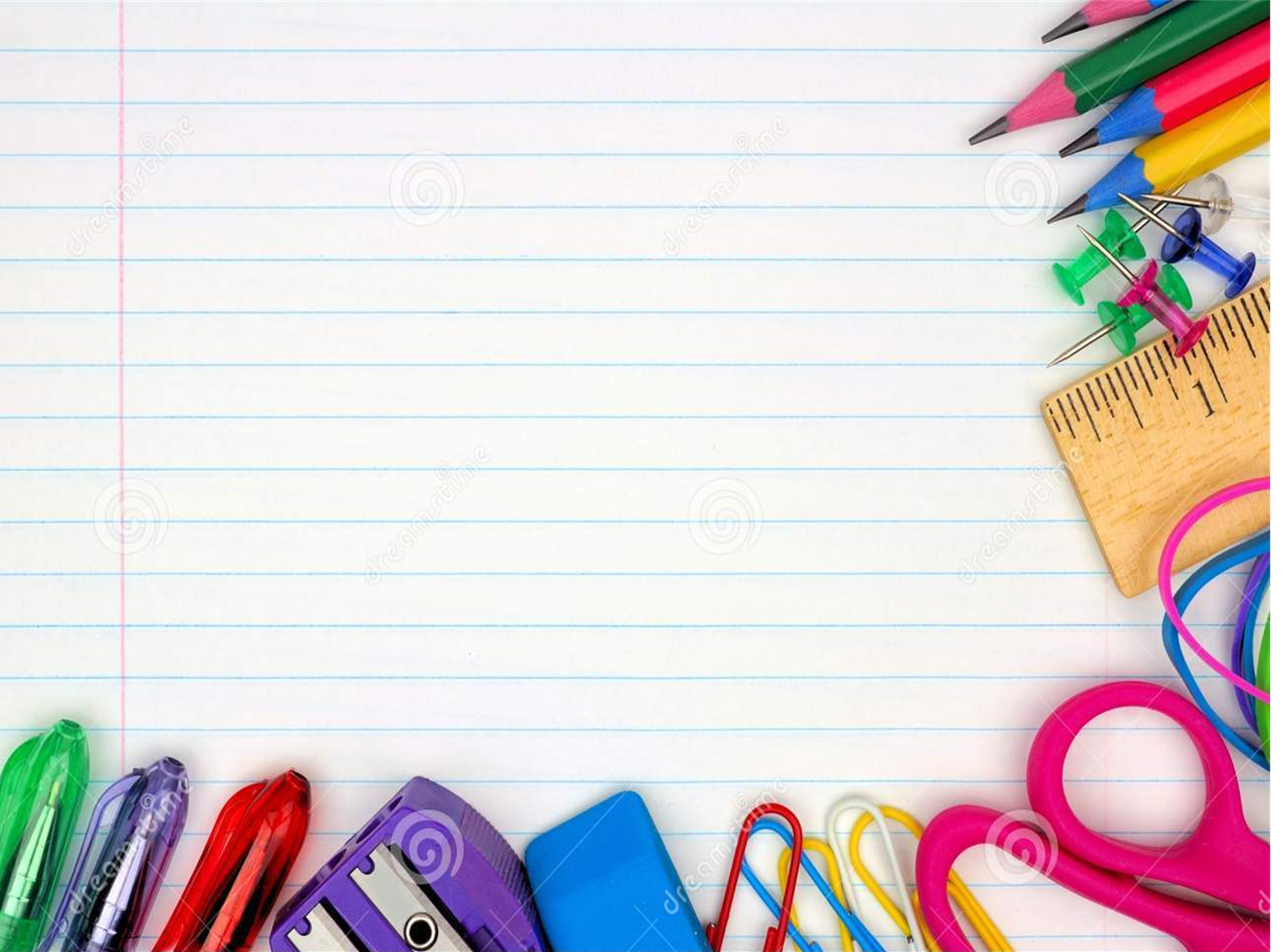 Шановні  вчителі, батьки! 
 Дякуємо  всім, хто причетний 
до освітнього  процесу.                  Віримо, що саме від Вашої підтримки залежить подальший успіх наших дітей. 
Переконані: зможемо подолати тимчасові труднощі тільки разом. 

    Від нашої згуртованості залежить те, якими ми вийдемо з цієї ситуації.  

А ми вийдемо з цієї ситуації переможцями, подолаємо виклик, який стоїть перед усім світом!
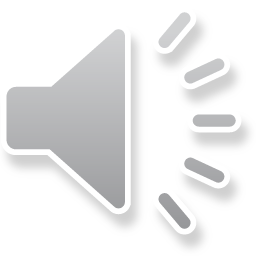 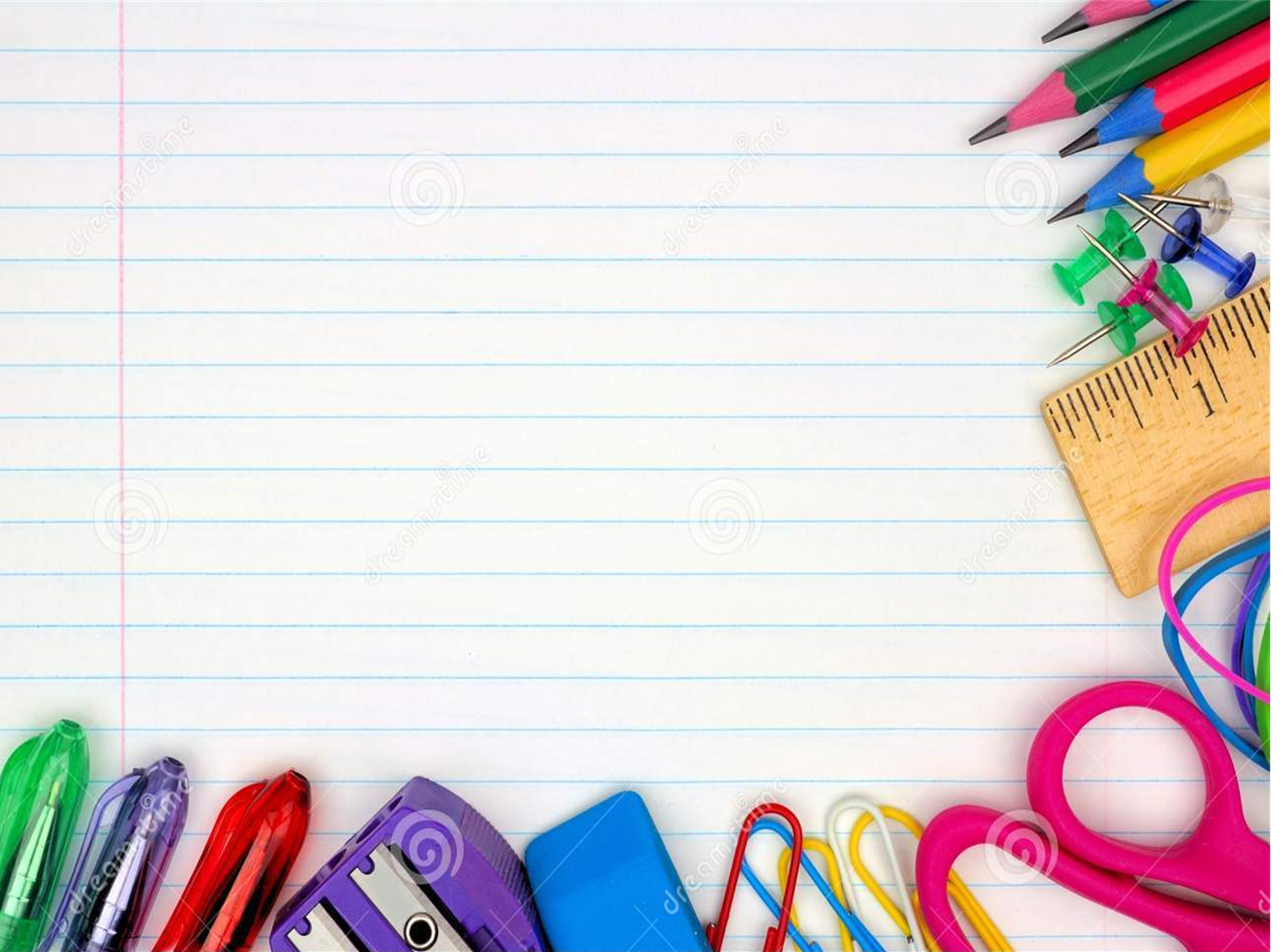 Дорогі діти! 
Виконуйте завдання щодня, не відкладайте на потім.
У нас не канікули, а карантин!
Будьте здорові та мийте руки з милом!
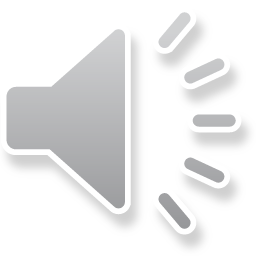 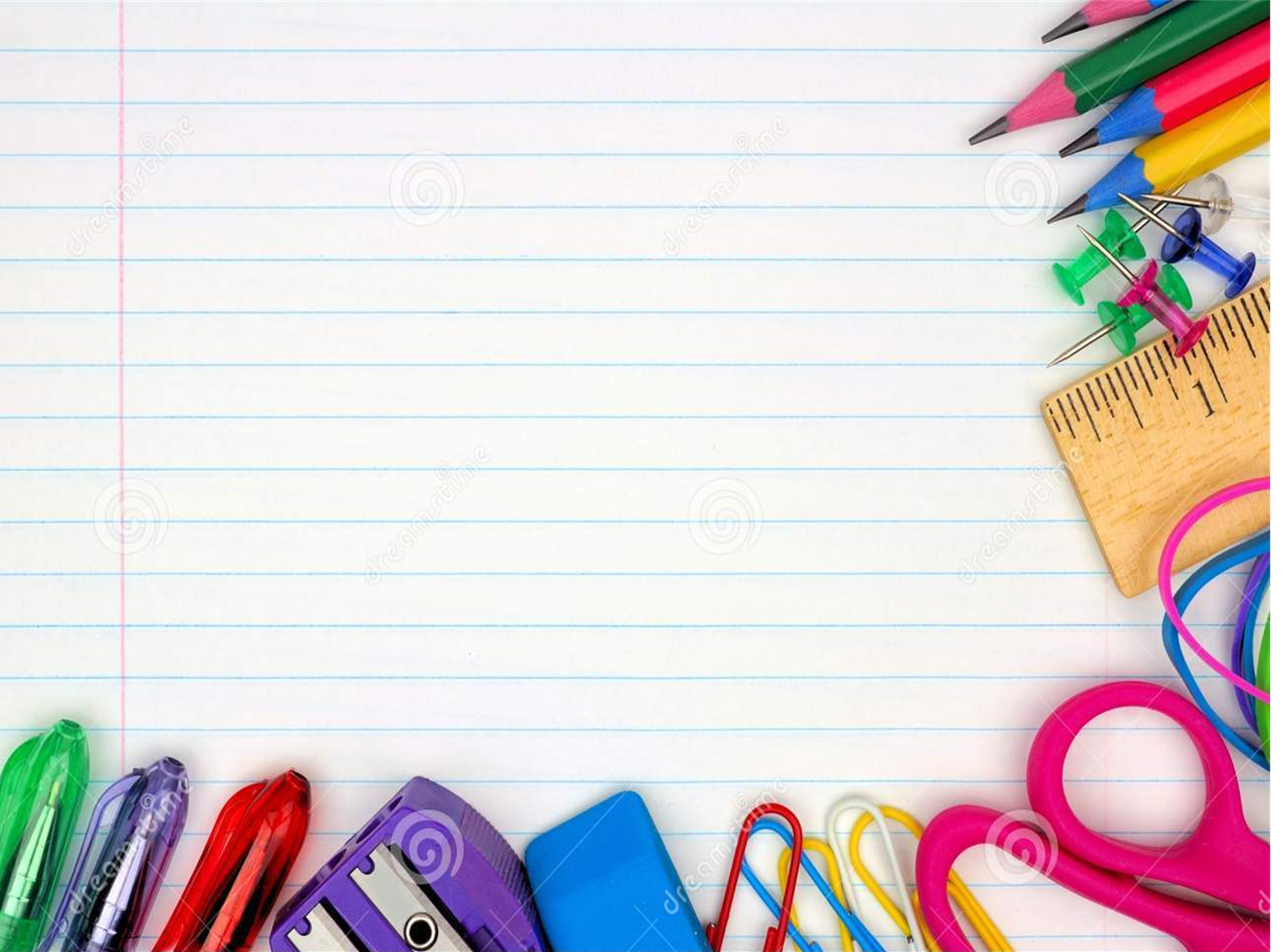 Зворотній зв’язок  
Телефон:
 (057)731-50-52

Електронна пошта: 
 nova_gromada@ukr.net 
Адреса:
вул. Пушкінська, 24, каб. 15,
м. Харків, 61057,                                                     Ірина Прасол, методист Центру громадянського виховання.
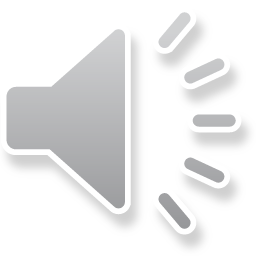 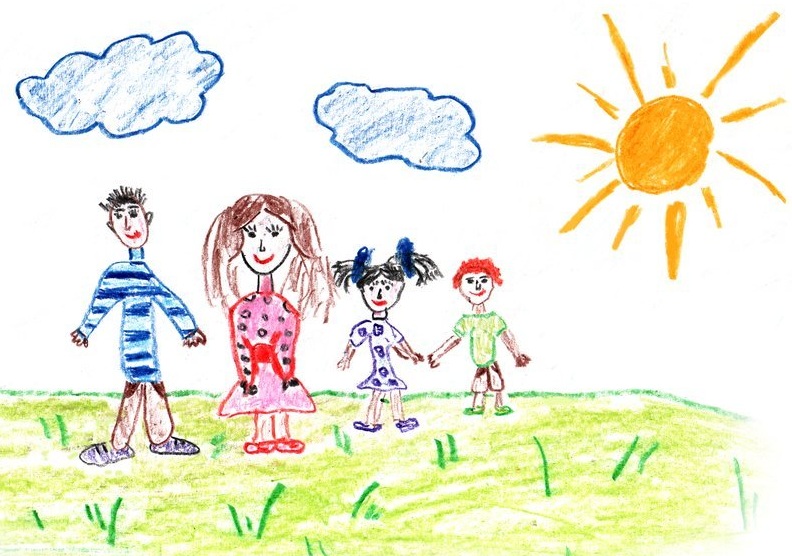 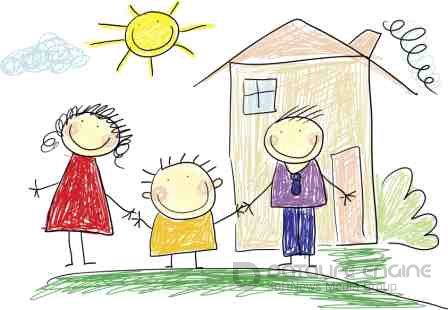 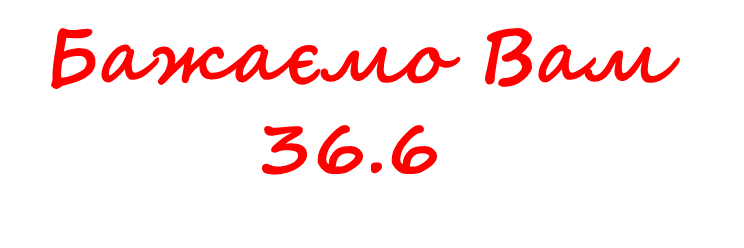 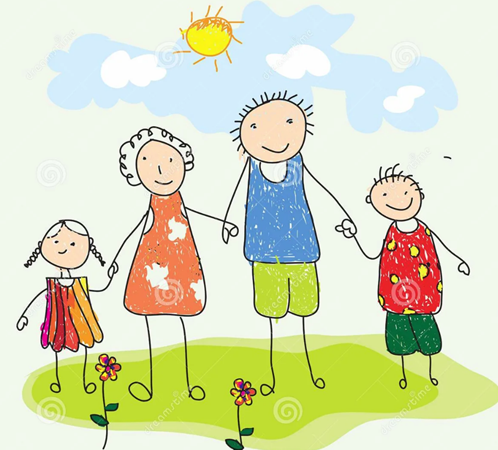 !
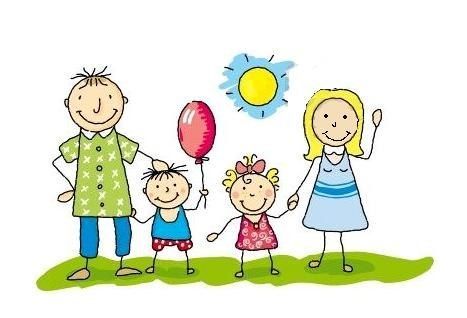 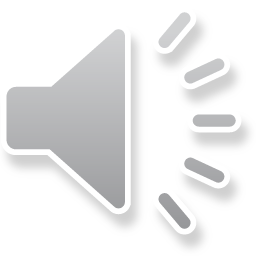